Муниципальное бюджетное дошкольное образовательное учреждение детский сад №59«Золотой ключик»601914 Владимирская область город Ковров ул. Машиностроителей 7ААвтор презентации : воспитатель первой квалификационной категорииФедотова Евгения Андреевна
Ковровская глиняная игрушка
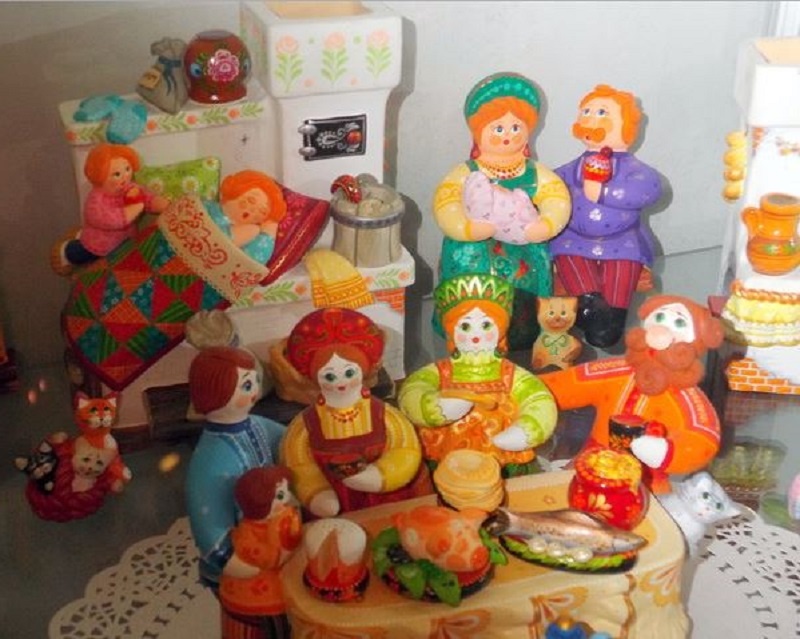 Ковров – районный центр Владимирской области. Согласно преданию возник в XII веке как деревня Елифановка, называвшаяся по имени её основателя зверолова Елифана. В XVI веке село принадлежало князьям Ковровым, от чего и получило название “Коврово”. В 1778 году село получило статус уездного города.
Берега реки Клязьмы богаты месторождениями уникального природного материала –  голубой глины. Наличие глины способствовало развитию “глиняного промысла”.
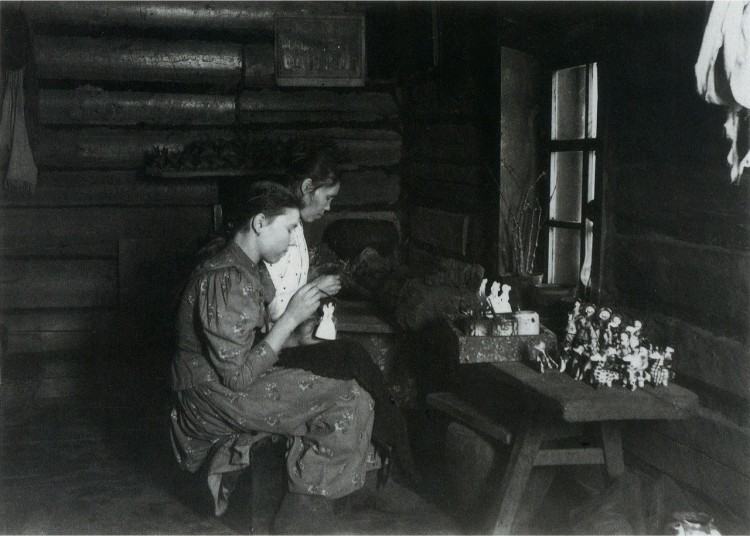 Изготовление глиняных игрушек
Гончарное ремесло
Местные мастера изготавливали игрушки – свистульки и фигурки, изображавшие людей, животных и птиц.
Звуки глиняной свистульки
Ковровские мастера создавали не только фигурки животных и сказочных героев, но и бытовые сценки из русской жизни и с предельной четкостью выписывали все детали. У глиняного сарафана всегда были глиняные завязочки, у глиняной барышни – глиняные сережки, а в глиняной печке – глиняные пирожки.
Во второй половине XIX века игрушки предназначались для крестьян или городских мещан. На протяжении XIX – начала XX веков игрушки продавались только во Владимирской губернии. Постепенно промысел пришёл в упадок.
Возрождаться традиционный промысел в новом качестве на Ковровской земле начал лишь спустя столетие ,в конце XX века. Красочность, самобытность, тщательная проработка деталей и утонченная роспись ковровских игрушек дала им новую жизнь. В настоящее время она заслуженно встала в один ряд с лучшими художественными промыслами России.
Современная история ковровской глиняной игрушки ведётся с 1993 года.“Глиняный промысел” сегодня представляет ООО “Фабрика «Ковровская глиняная игрушка»”.
Изготавливается игрушка из голубой глины, добываемой на территории Ковровского района
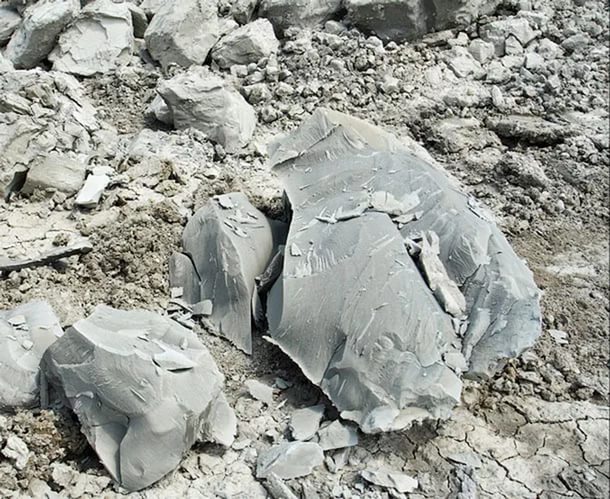 Каждый лепщик доводит глину до определённой степени вязкости в зависимости от того, какие именно изделия собирается лепить. Мастер формует глину, раскатывая её скалкой на плоскости. Маленькие фрагменты раскатываются пальцем на ладони.
Вышедшие из рук лепщика изделия выдерживаются при комнатной температуре в течение 3-5 дней. За это время они затвердевают.
Далее изделия подсушиваются в течение 2 суток при более высокой температуре – до 30°С . И только после этого абсолютно сухое изделие подвергается обжигу в печи в течение 8 часов.
Затем остывшие изделия вынимаются из печи и поступают в цех     росписи.Художественный образ игрушки создается совместным трудом мастера, вылепившего игрушку, и художника, расписавшего её.
Основные образы ковровской игрушки – мать, кормящая или купающая младенца, персонажи русских сказок, жанровые сценки русского быта. Лепят на фабрике и шкатулки - игрушки. Множество сюжетных композиций способны многое рассказать о жизни наших древних предков: об их обрядах и быте.
Музей ковровской игрушки
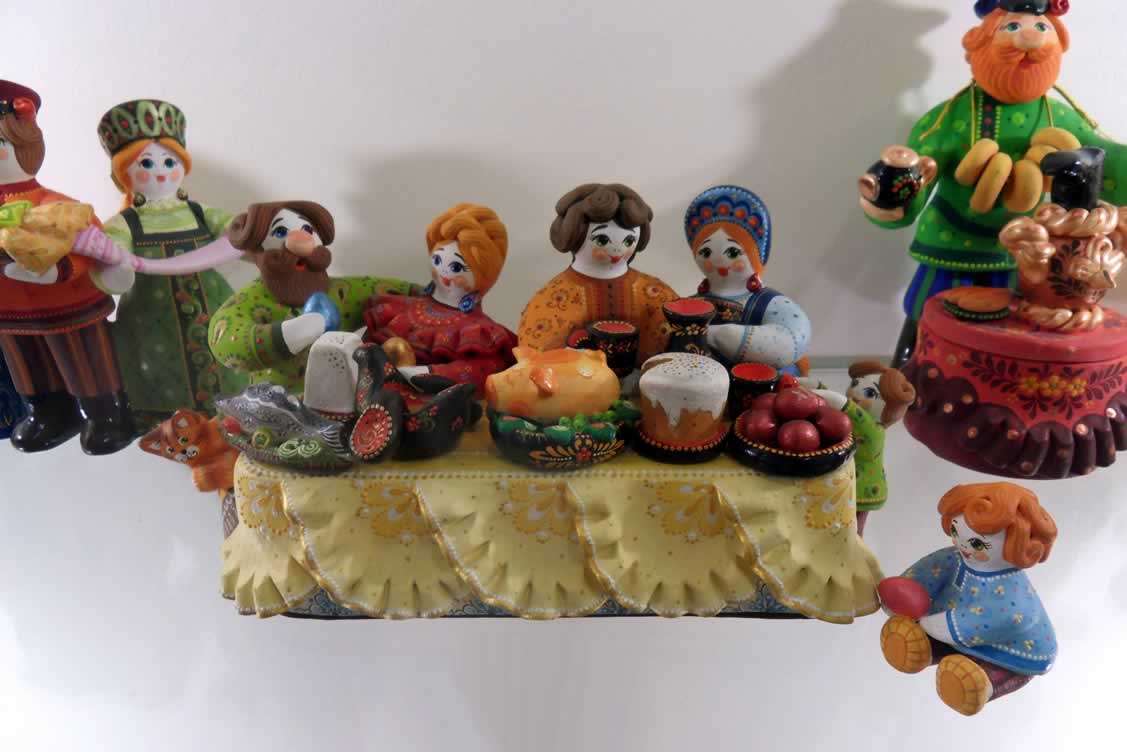 Вход в музей
Спасибо   за    внимание!
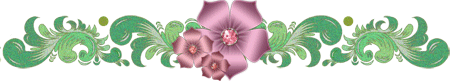 Интернет-источники:
Официальный сайт ООО «Ковровская глиняная игрушка»

    http:   Antiloh.info.ru

Видео « Фабрика ковровской игрушки»

Шаблон презентации